শিক্ষক পরিচিতি
wk‡e›`ª bv_ miKvi
cÖfvlK,BwZnvm 
ivRvcyi ¯œvZK (m¤§vb)K‡jR 
eovBMÖvg ,bv‡Uvi |
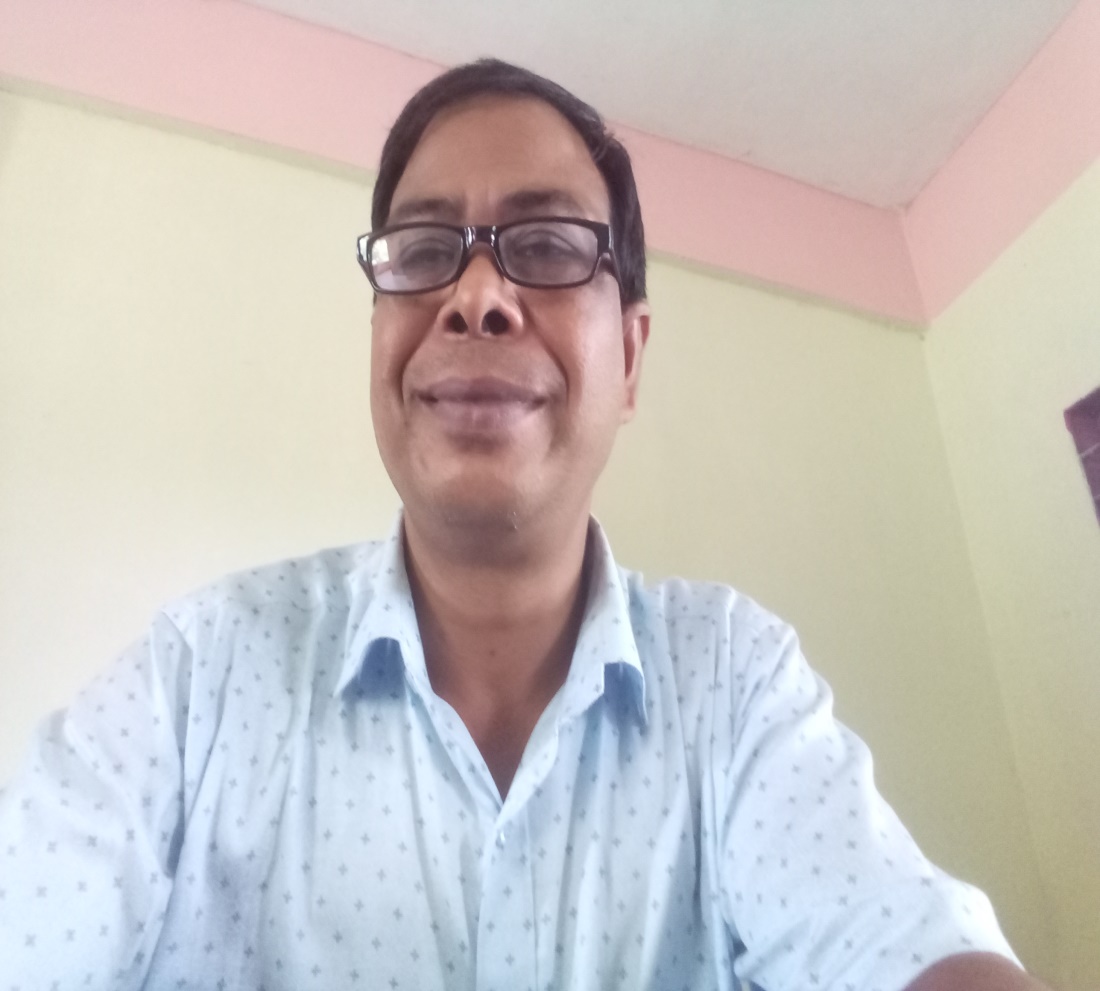 Av‡jvP¨ welqtZ…Zxq Aa¨vq,Bs‡iR Dcwb‡ewkK kvmb (weªwUk Avgj)
g~jwk‡ivbvg:1858 mv‡ji fviZ kvmb AvBb I cÖwµqv
wkLbdj
1858 mv‡ji fviZ kvmb AvBb wK?
G AvBb cÖeZ©‡bi KviY wK?
1858 wLª÷v‡ã gnvivbxi †NvlYv/fviZ kvmb AvBb
1858 mv‡ji fviZ kvmb AvBb
fviZ e‡l©i abm¤ú‡` AvK…ó n‡q cÖvwPbKvj †_‡KB eû nvbv`vi evwnbxi AvMgb N‡U| ZviB avivevwnKZvq G‡`‡k evwb‡R¨i D‡Ï‡k¨ Bs‡iRmn bvbv BD‡ivcxq RvwZi AvMgb N‡U Ges †kl ch©šÍ Bs‡iRiv wU‡K _v‡K| 1757 wLª÷v‡ã lohš¿g~‡jvK cjvwki hy‡× Rqjv‡fi ci Zviv fvi‡Zi ivR‰bwZK A½‡b cÖ‡ek K‡i|Gi ci 1764 wLª÷v‡ãi e·v‡ii hy‡× Rqjvf K‡i ewY‡Ki gvb`Û kvm‡Ki gvb`‡Û cwiYZ nq| Zviv fviZxq‡`i Dci Pvjv‡Z _v‡K AZ¨vPv‡ii ÷xg †ivjvi| fviZxqiv RvZxqZvev`x †PZbvq DØy× n‡q dwKi mb¨vwm †_‡K ïiæ K‡i bvbvwea Av‡›`vjb n‡qwQj wKš‘ 1857 mv‡ji †h Av‡›`vjb Zv‡Z eªwUk miKv‡ii UbK b‡o|Zviv Dcjwä Ki‡Z cv‡i fviZ Dcgnv‡`‡k gZ GZ wekAj mv¤ªvR¨ B÷ BwÛqvi gZ GKwU †Kv¤úvwbi nv‡Z †Q‡o †`Iq hvq bv|ZLb gnvivwb wf‡±vwiqv GK †NvlYve‡j Dcgnv‡`‡/ki kvmb ÿgZv mivmwi wbRnv‡Z wb‡q †bb & G †NvlYvcZªB gyjZ 1858 mv‡ji fviZkvmb AvBb|
cÖeZ©‡bi Kvib
‡Zvgv‡`i GKwU welq †R‡b ivLv `iKvi B‡iR iv G‡`‡k cÖvq 200 eQi kvmb K‡i|
1757Ñ1857=Bs‡iR B÷ BwÛqv †Kv¤úvwb/MfY©i †Rbv‡ij
1858Ñ1947= fvBmiq|
Bs‡iR B÷BwÛqv †Kv¤úvwbi kvmbvg‡j †Kv¤úvwbi 
1|AZ¨vPv‡i G‡`‡ki mKj ¯Í‡ii RbMb AwZó n‡q D‡VwQj|
2| KY©Iqvwj‡ki wPi¯’vqx e‡›`e‡¯Íi Kvi‡b G‡`‡ki Rwg`vi /K…lK Dfq‡kÖwb ÿwZ MÖ¯’ n‡qwQj
3|Wvj †nŠwmi ¯^Z& we‡jvc bxwZ,I‡q‡jmjxi AaxbZvgy‡jvK wgÎZv bxwZ‡Z Ges †ew›Us‡Ki ms¯‹vi Av‡›`vj‡b G‡`‡ki gvbyl ÿzä n‡qwQj
4| jW© K¬vBf cÖewZ©Z ˆØZkvm‡bi d‡j †`‡ki A_©‰bwZK I kvmbZvwš¿K Ae¯’v †f‡½ c‡o | 
5| me‡k‡l 1857mv‡ji we‡`ªv‡n Bs‡iR‡`I G‡`‡k wU‡K _vKvB `vq n‡q c‡o|
gnvivbxi ‡NvlYv
gnvivwbi G †NvlYvq 100 eQ‡ii ‡Kv¤úvwbi `y:kvm‡bi Aemvb N‡U|G ivRKxq †Nvlbv wQj LyeB ¸iæZ¡cyY©| GB †Nvlbv Øviv gnvivbx fviZxq ivRb¨eM© I Rbmvavi‡bi †ÿvf cÖkg‡bi j‡ÿ¨ †ek wKQzcÖwZkÖæwZ cÖ`vb K‡ib|
Zvui †Nvlbvq wZwb e‡jb, 
1| BwZcy‡e© †Kv¤úvwb Zv‡`I kvmbvg‡j fviZxq kvmK I ivRb¨e‡M©i mv‡_ †h me wKl‡q Pzw³ m¤úv`b I cÖwZ/kÖæwZ cÖ`vb K‡i‡Q †m ¸‡jv mh‡Zœ cvwjZ n‡e|
2| weªwUk cÖRv‡`I gZB RvwZ,ag©,eY© wbwe©‡k‡lmKj fvi_xq cÖRv‡K Zv‡`I wkÿvMZ †hvM¨Zvi wfwË‡Z PvKzwi †`Iqv n‡e|
3| ¯^-¯^ ag©xq wek¦v‡mi cÖwZ kÖ×v wb‡e`b I mwnòzZv cÖ`k©b Kiv n‡e|
4| gnvwe‡`ªv‡ni mgq weªwUk bibvix‡K nZ¨vi `v‡q KvD‡K Awfhy³ Kiv nqwb Ge mKj‡K ivRKxq ÿgv cÖ`k©b Kiv n‡e|
5| jW©Wvj‡nŠwm KZ…©K mZ¡we‡jvc bxwZ evwZj Kiv n‡e|
D³ †Nvlbvq fviZxq‡`i Kj¨v‡Y Ges Dbœq‡b AviI ejv nq †h, fvi‡Zi RbM‡Yi DbœwZB miKv‡ii kw³ e„w×, fviZxq‡`I cwiZ…wßB weªwUk miKv‡ii wbivcËv,Zv‡`I K…ZÁZvB weªwUk miKv‡ii Rb¨ †kÖô e‡j we‡ewPZ n‡e|
D‡jøL¨, 1757Ñ1857=‡Kv¤úvwb,1858Ñ1947=weªwUk cvj©v‡g›U,MfY©i‡Rbv‡ij,fvBmiq
¯^vMZg